Seminário 4: Liderança
O Líder Jovem como Líder Espiritual, Mentor e Amigo
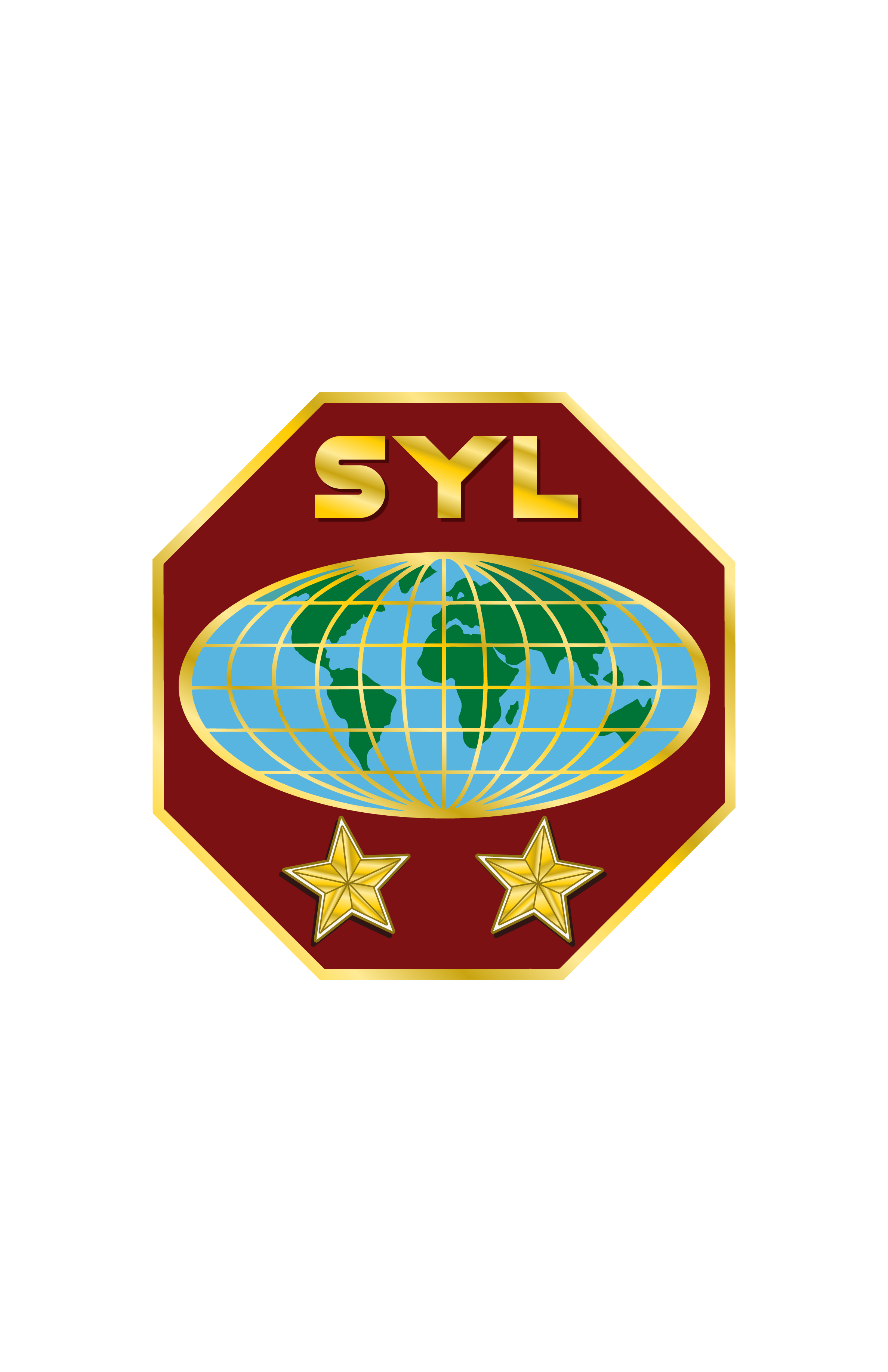 1-INTRODUÇÃO
Este é o ponto-chave a ser observado: como um cristão que influencia outros cristãos, o Líder do Ministério Jovem liderará não apenas pela fala, mas essencialmente por toda a vida. Ao seguir o exemplo de Jesus, ele ou ela se torna um exemplo para os jovens seguidores.
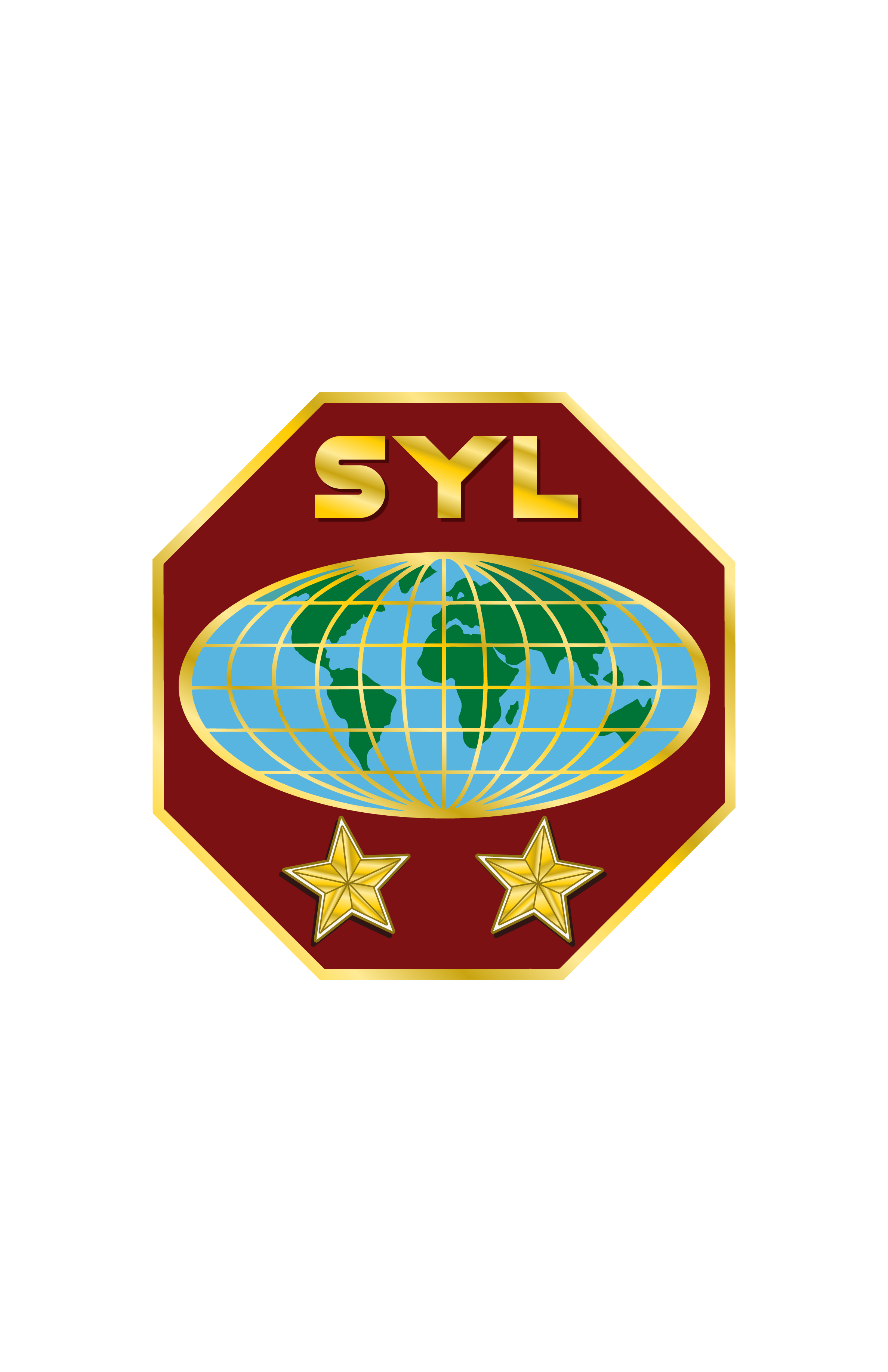 1-INTRODUÇÃO
O Líder do Ministério Jovem precisa ser uma tradução da linguagem humana do que Jesus é.
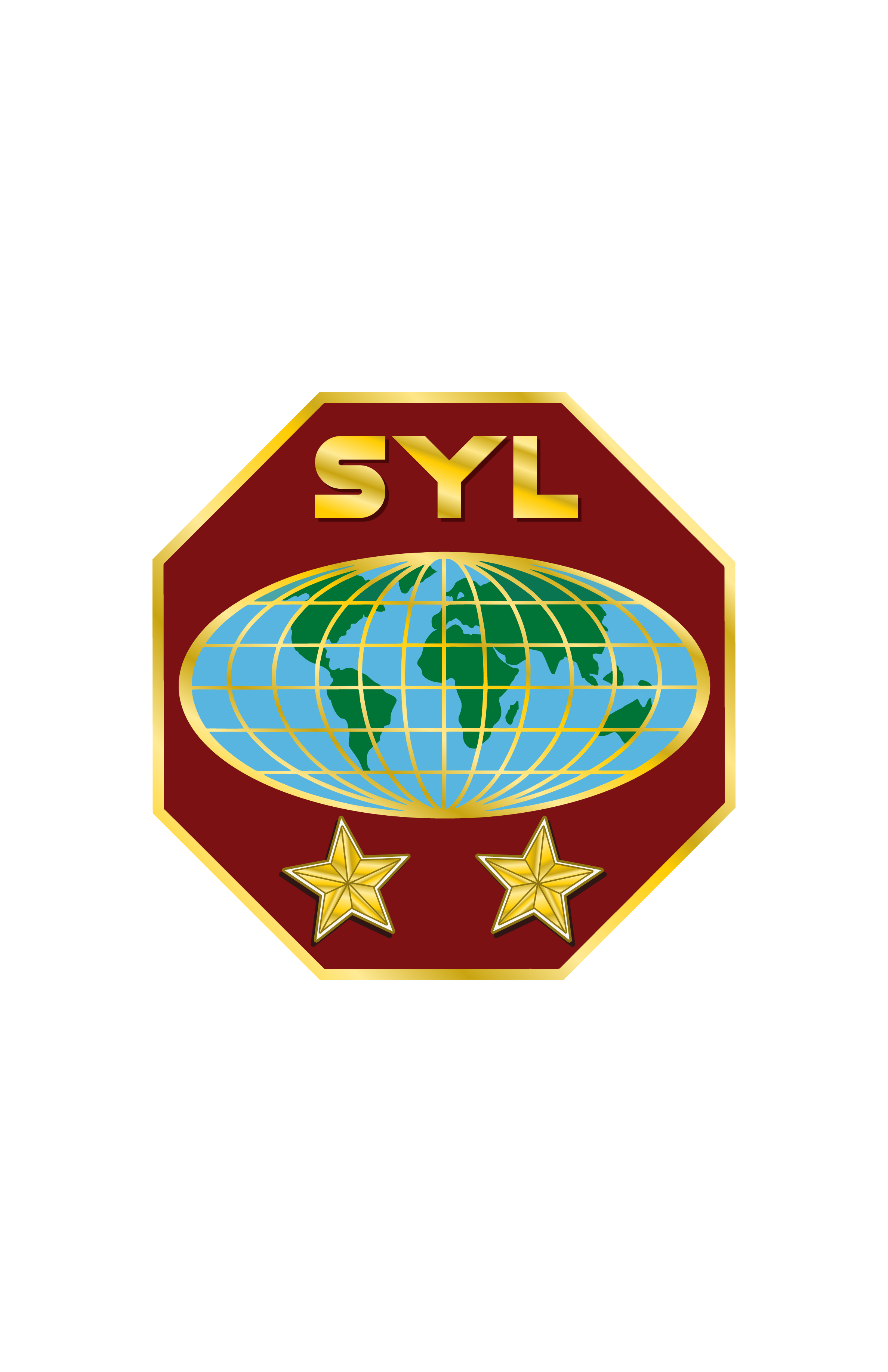 2-OBJETIVOS DO SEMINÁRIO
Este seminário de estudo olhará para o líder jovem, primeiro como estudante e seguidor de Cristo – o fundamento de toda a vida cristã e especialmente da liderança, depois como líder espiritual, mentor e amigo dos jovens sob a orientação do líder. Consideraremos alguns parâmetros necessários para manter o respeito e a amizade compassiva.
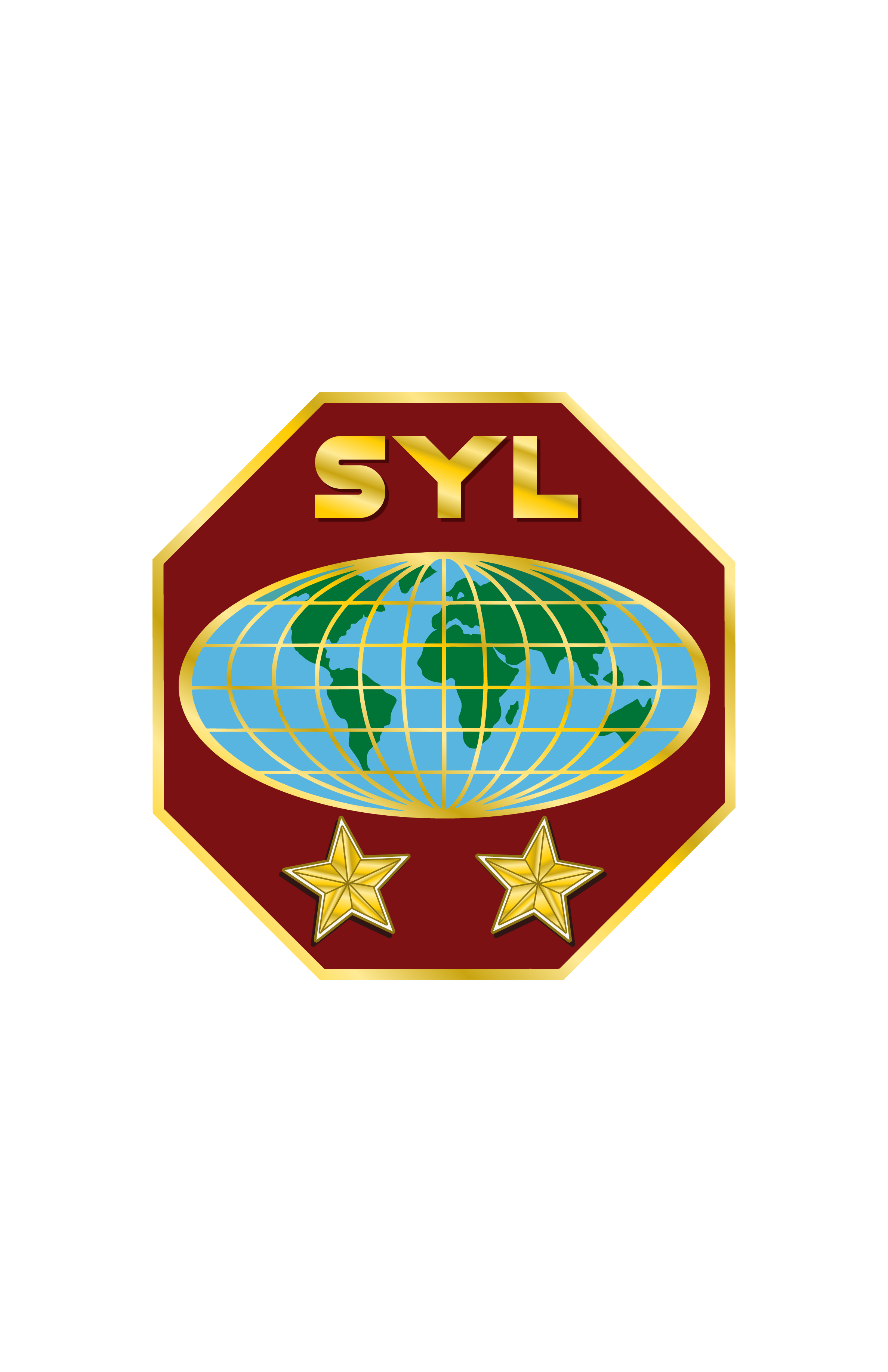 3-O LÍDER JOVEM COMO LÍDER ESPIRITUAL
O primeiro compromisso de um líder jovem, portanto, deve ser com Cristo. Antes de liderar, devemos seguir. Todo líder é uma ovelha do Pastor supremo, seguindo a orientação do Grande Pastor.
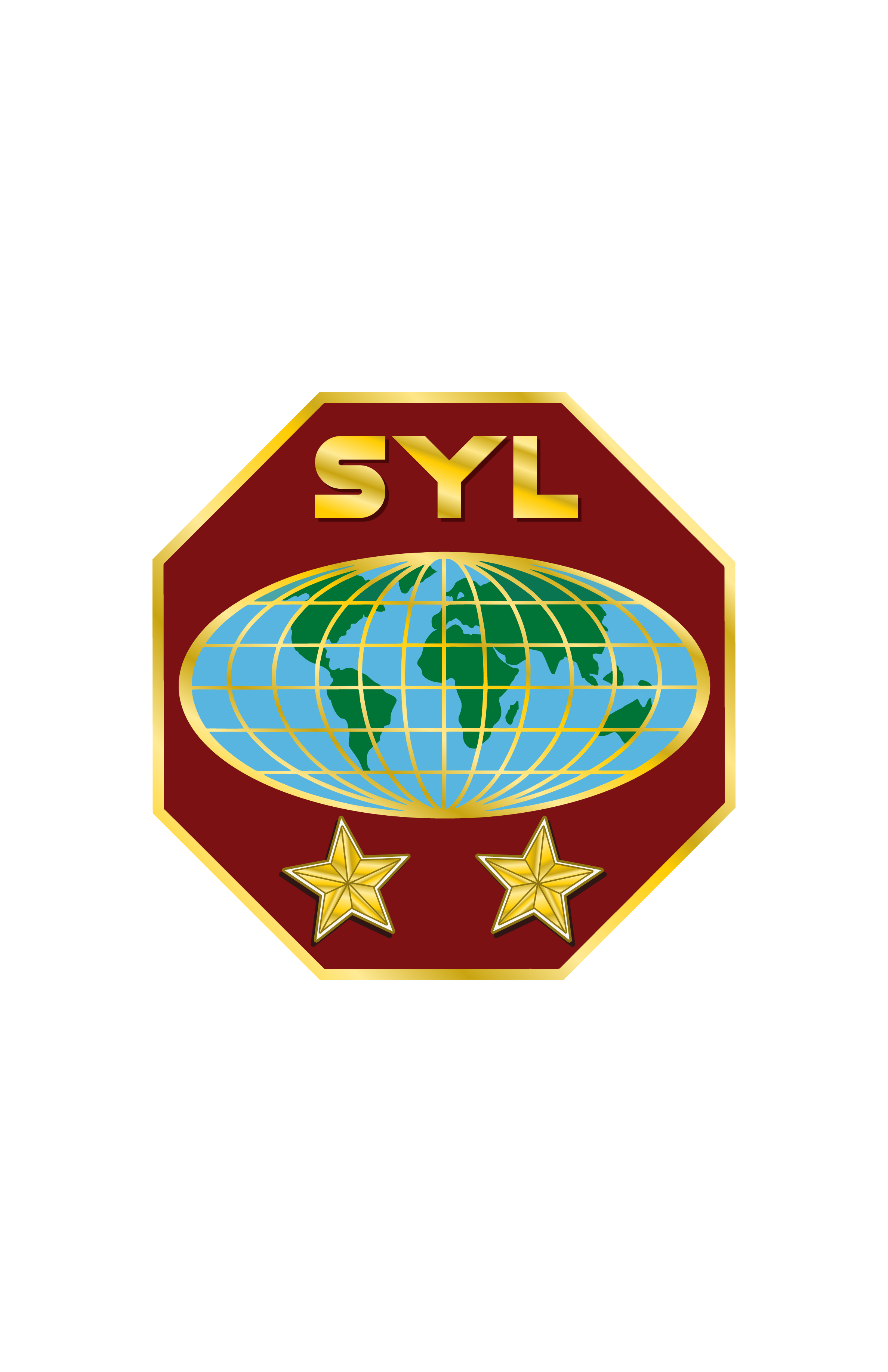 O líder deve ser um seguidor de Cristo primeiro
O compromisso fundamental com o cristianismo deve guiar a vida do líder jovem. Só então seremos capazes de desenvolver a liderança no contexto certo. Um verdadeiro líder cristão desenvolverá naturalmente um estilo de liderança semelhante ao de Cristo.
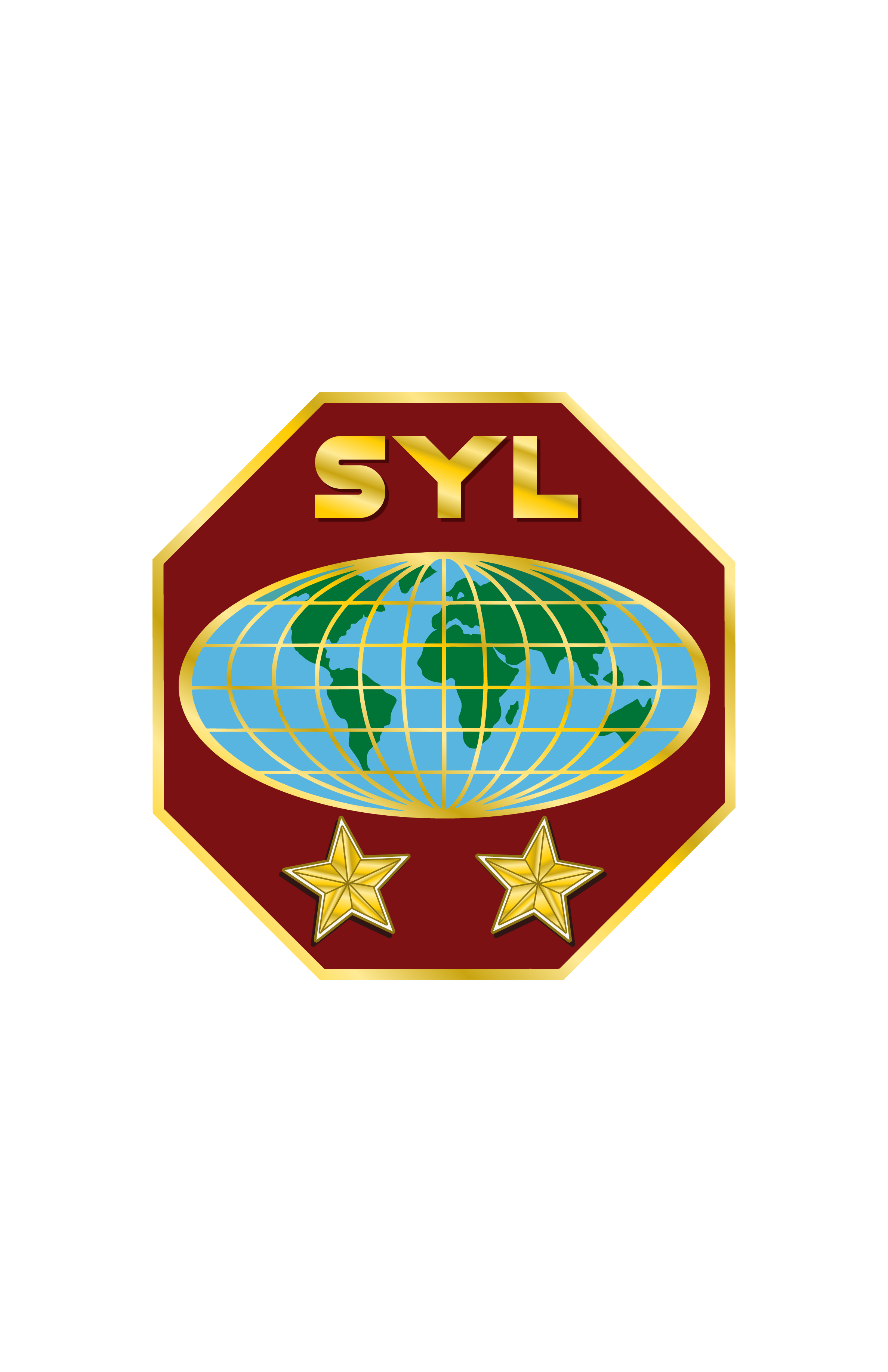 A espiritualidade impulsiona o ritmo e a qualidade de nossas interações sociais
Somos seres humanos, e a Bíblia entende o ser humano como um ser total e completo. Uma abordagem bíblica da antropologia considera o ser humano de forma holística; física, mental e espiritual. Todas essas camadas do nosso ser são interdependentes. Elas não funcionam corretamente se não estiverem bem equalizados, abastecidas e interconectadas
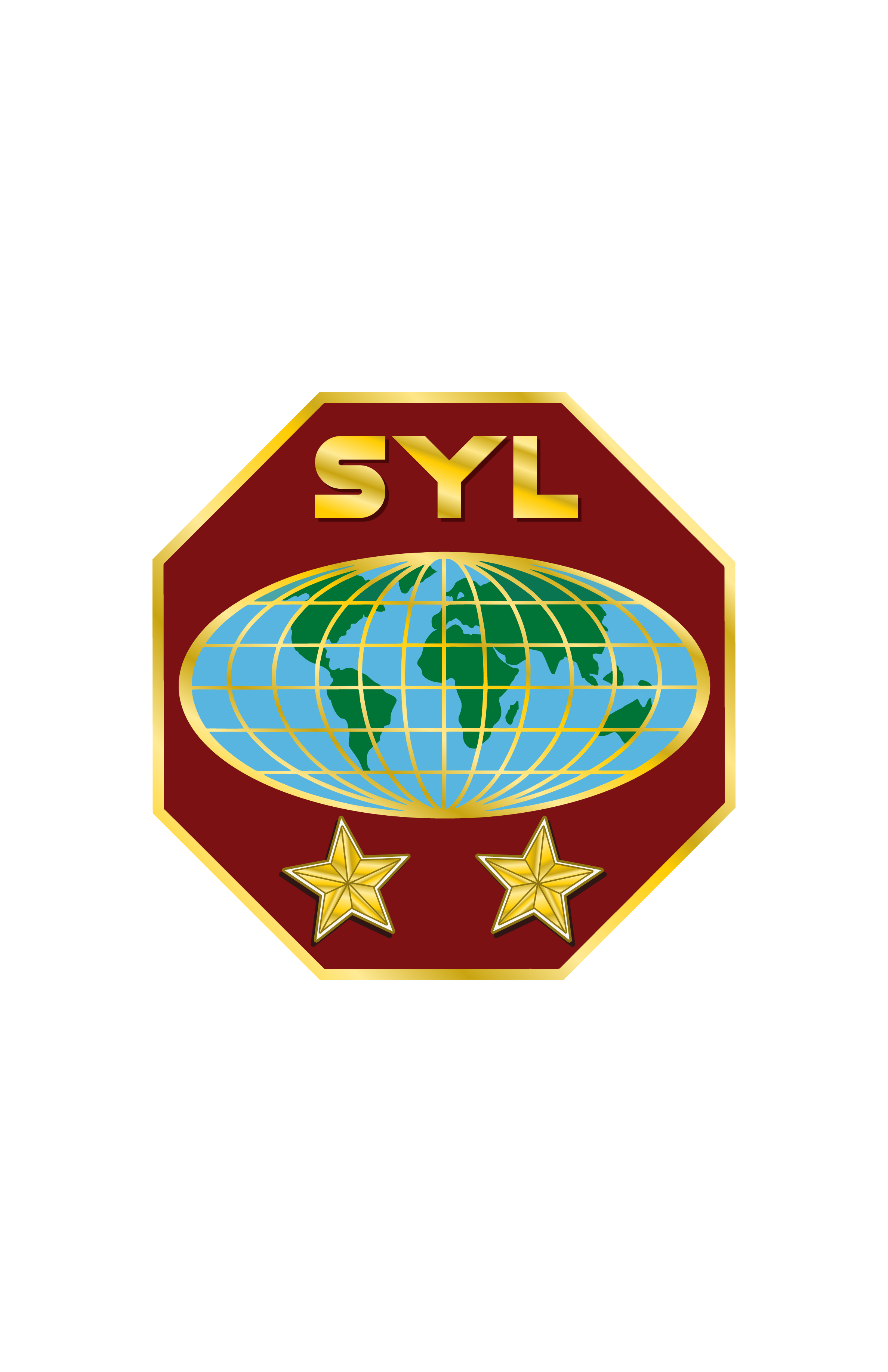 A espiritualidade impulsiona o ritmo e a qualidade de nossas interações sociais
Todos elas são importantes, mas há uma ordem de fatores que altera o produto final: "Buscai primeiro o Reino de Deus" (Mt 6:33). Quando Jesus falou essas palavras, Ele estava estabelecendo a supremacia da espiritualidade como combustível para todas as áreas de nossas vidas. O sucesso de nossa espiritualidade é o lastro para o sucesso de tudo e  mais.
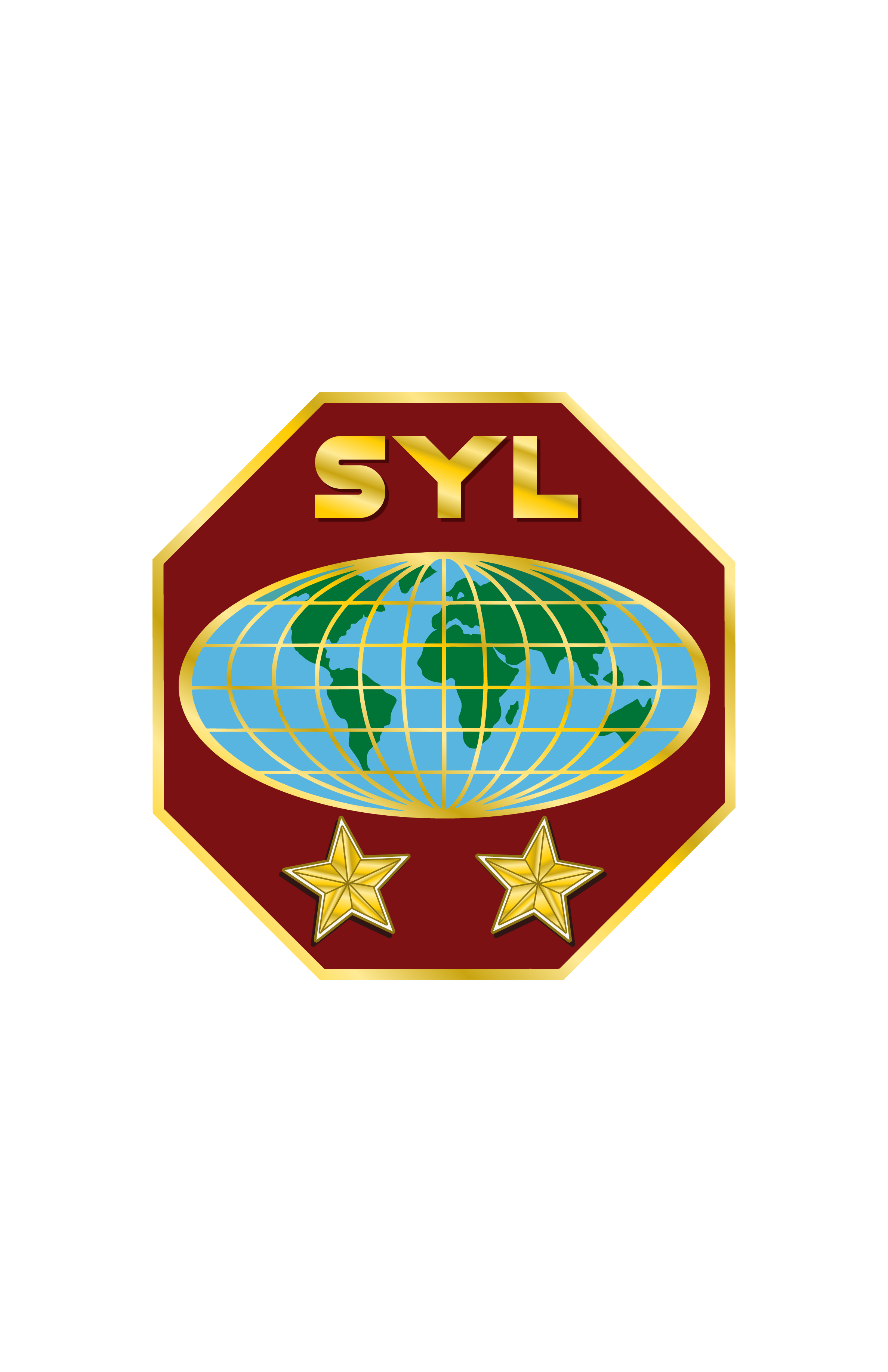 4-O LÍDER DE JOVENS COMO MENTOR
É privilégio do líder de jovens ser um guia para esta fase da vida. Mas este privilégio traz consigo uma responsabilidade: ter uma consciência contextualizada das necessidades dos jovens, proporcionando-lhes a oportunidade de experimentar um verdadeiro cristianismo pertinente ao tempo e contexto em que vivem.
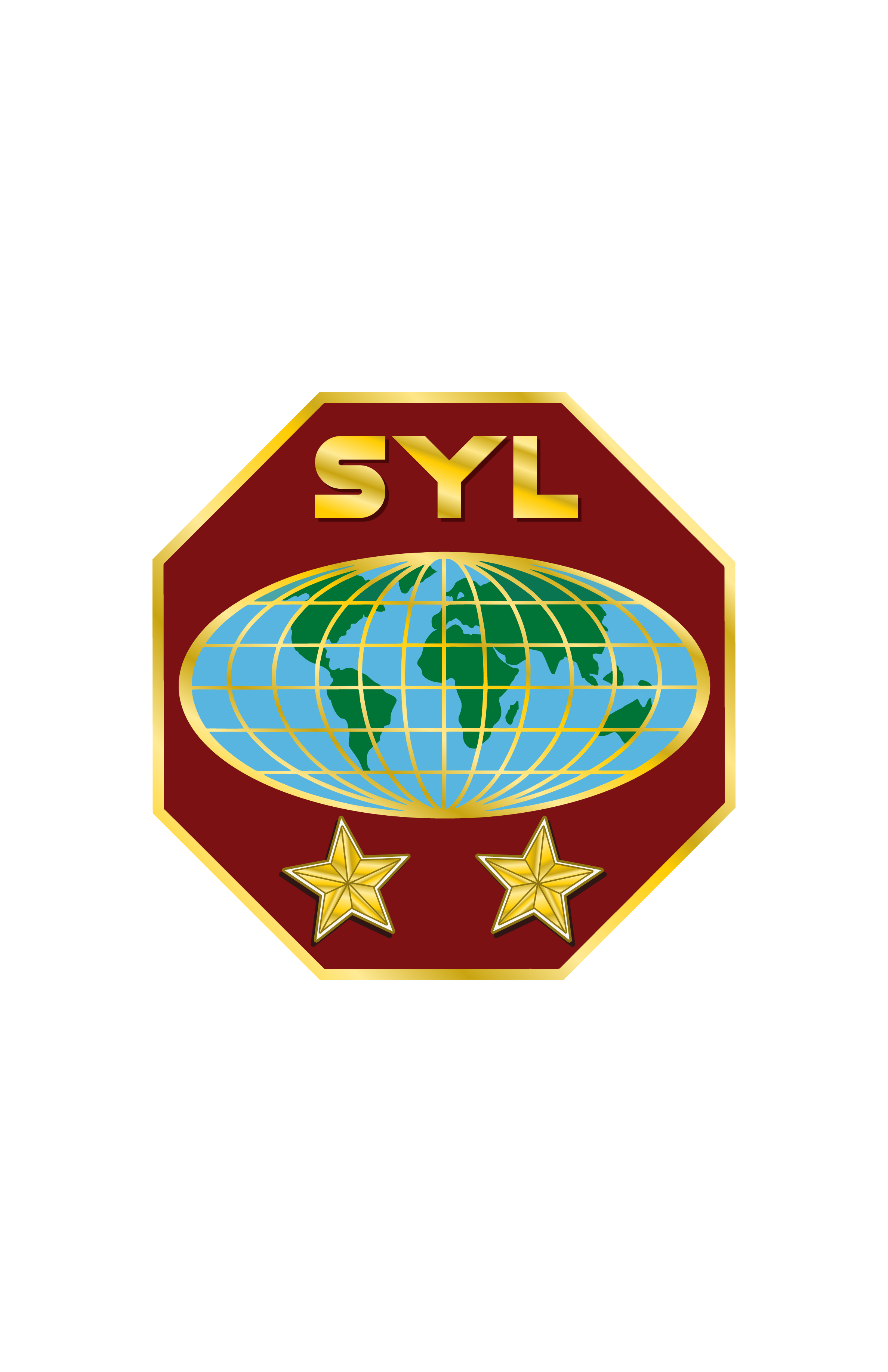 Os jovens de hoje estão constantemente à procura de modelos.
O fato básico é que os jovens são pragmáticos, ou seja, tendem a não acreditar no que alguém diz ser verdade, não no que alguém diz que funciona. Eles tendem a creditar e valorizar o que vêem como funcionando.
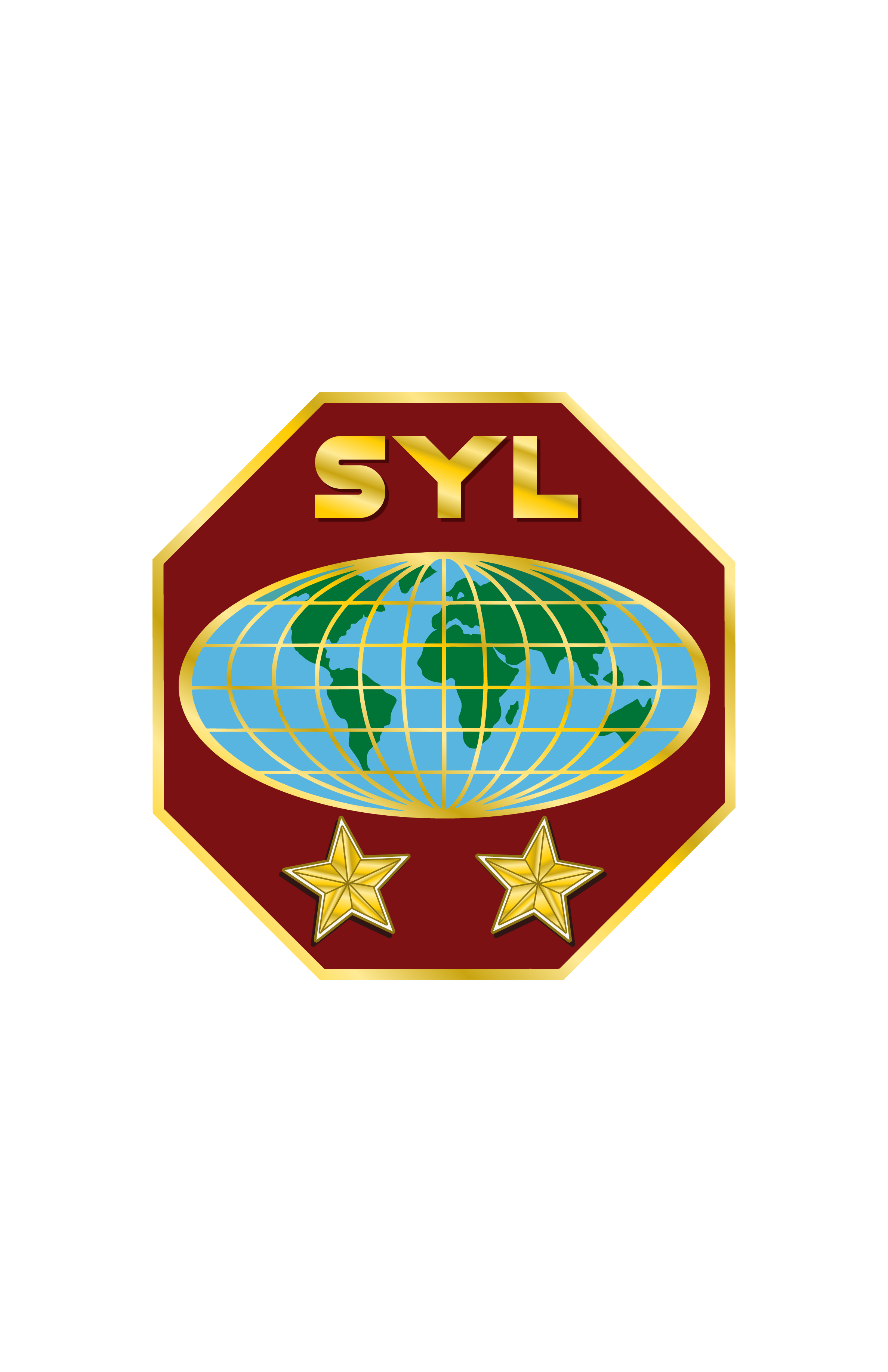 Os jovens de hoje estão constantemente à procura de modelos.
De fato, o cristianismo adventista é muito bonito na teoria, mas só funciona na prática. A experiência do jovem com a igreja deve ser permeada de algo real, prático e eficaz. Caso contrário, a mera teoria (por mais bela, interessante e lógica) não produz nenhuma mudança na vida.
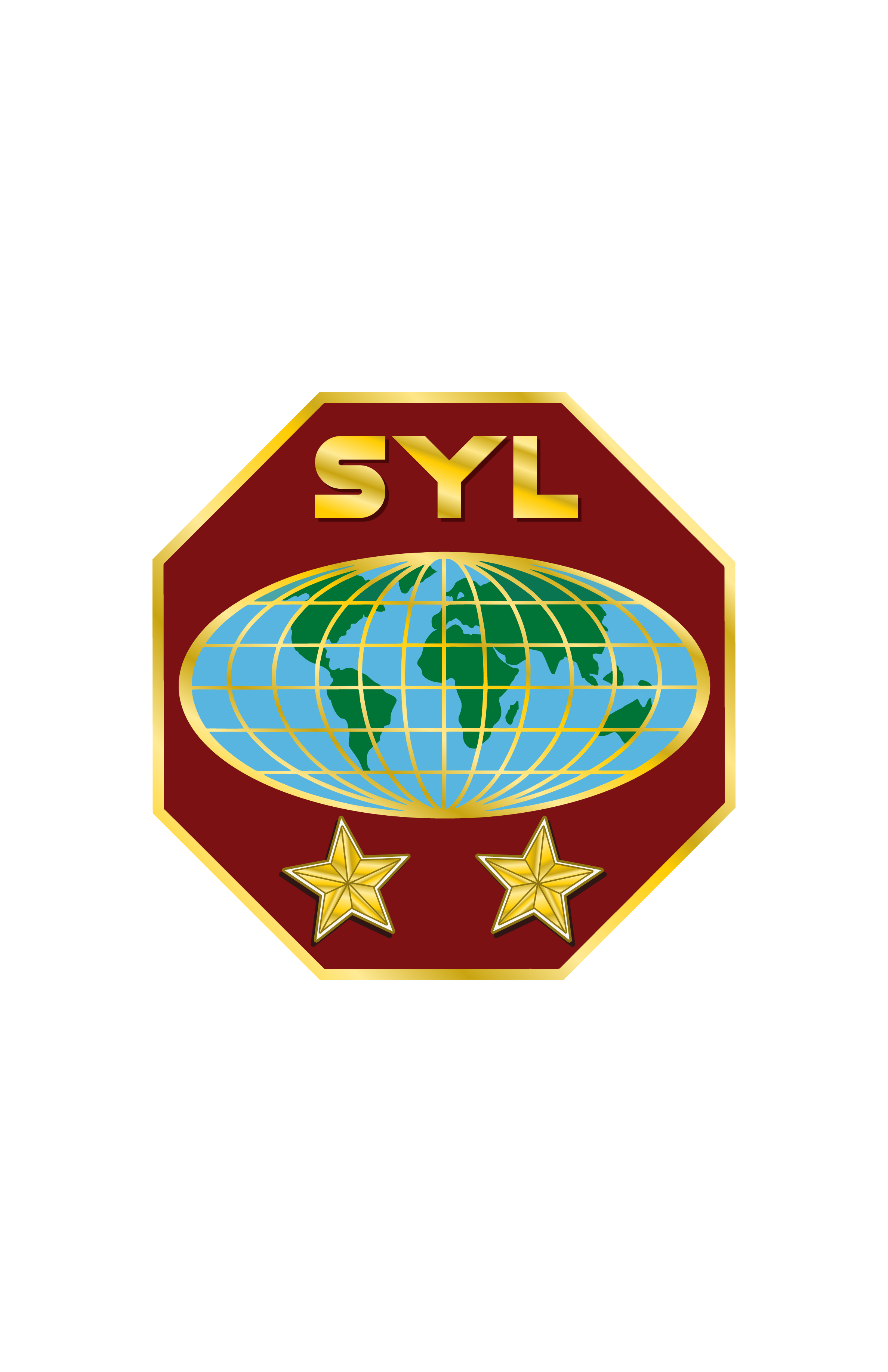 Os jovens de hoje estão constantemente à procura de modelos.
Precisamos materializar nossos conceitos. Faça de toda a sua teoria de liderança uma prática que nutre seus seguidores. Os jovens precisam sentir os reais benefícios do que o líder está propondo. Se eles perceberem que isso funciona na vida do líder, eles acreditarão que pode funcionar em suas vidas.
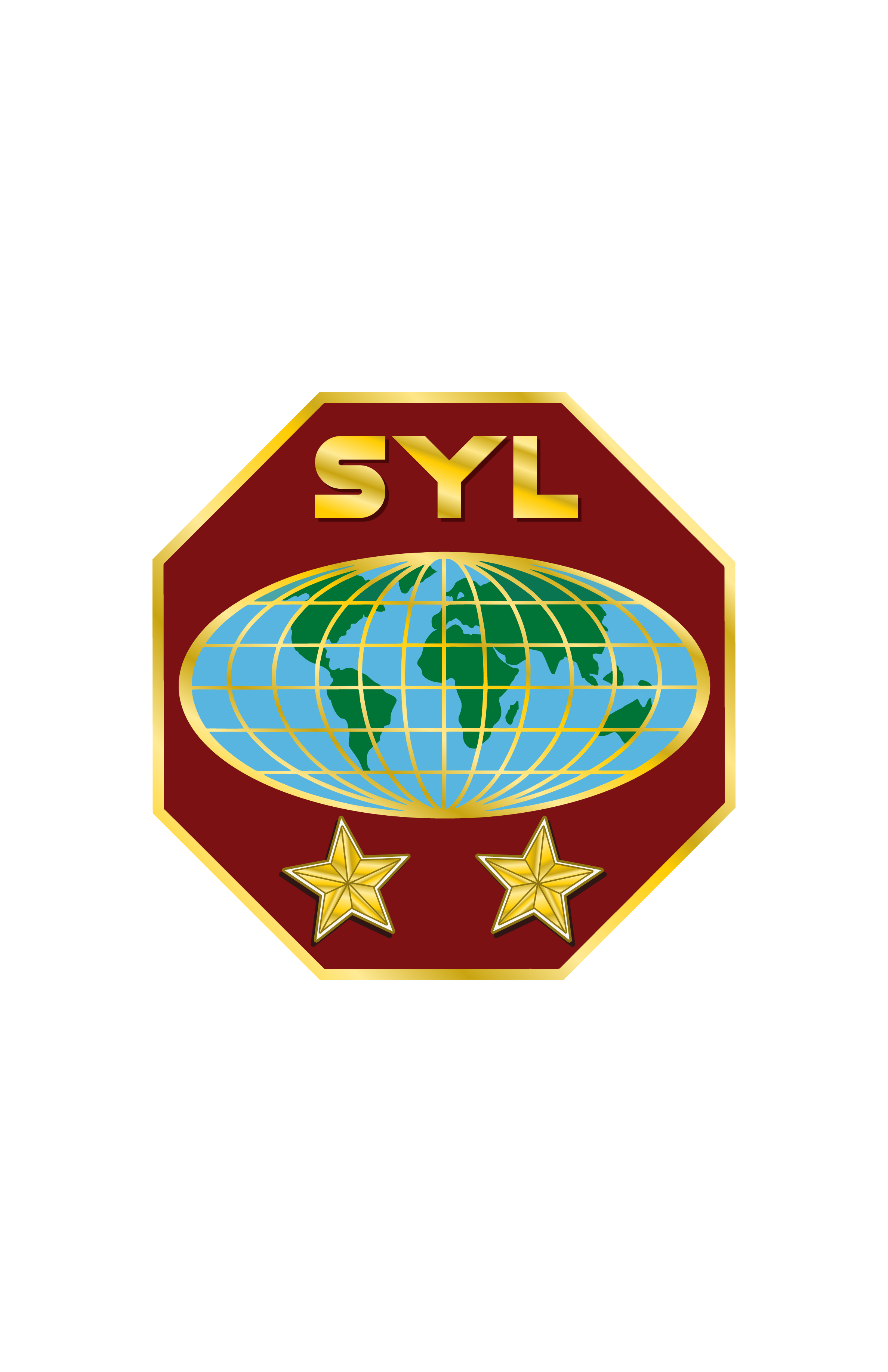 Eles também estão dispostos a seguir líderes que são reais.
Agora está entendido: Para o cristianismo ser visto funcionando bem na vida do líder não pressupõe a perfeição do líder. Não é preciso ser perfeito para ser seguido; Os jovens são muito menos propensos a seguir alguém que é supostamente perfeito. Eles sabem muito bem que ninguém é. Idealizar líderes perfeitos é idealizar o humanamente impossível.
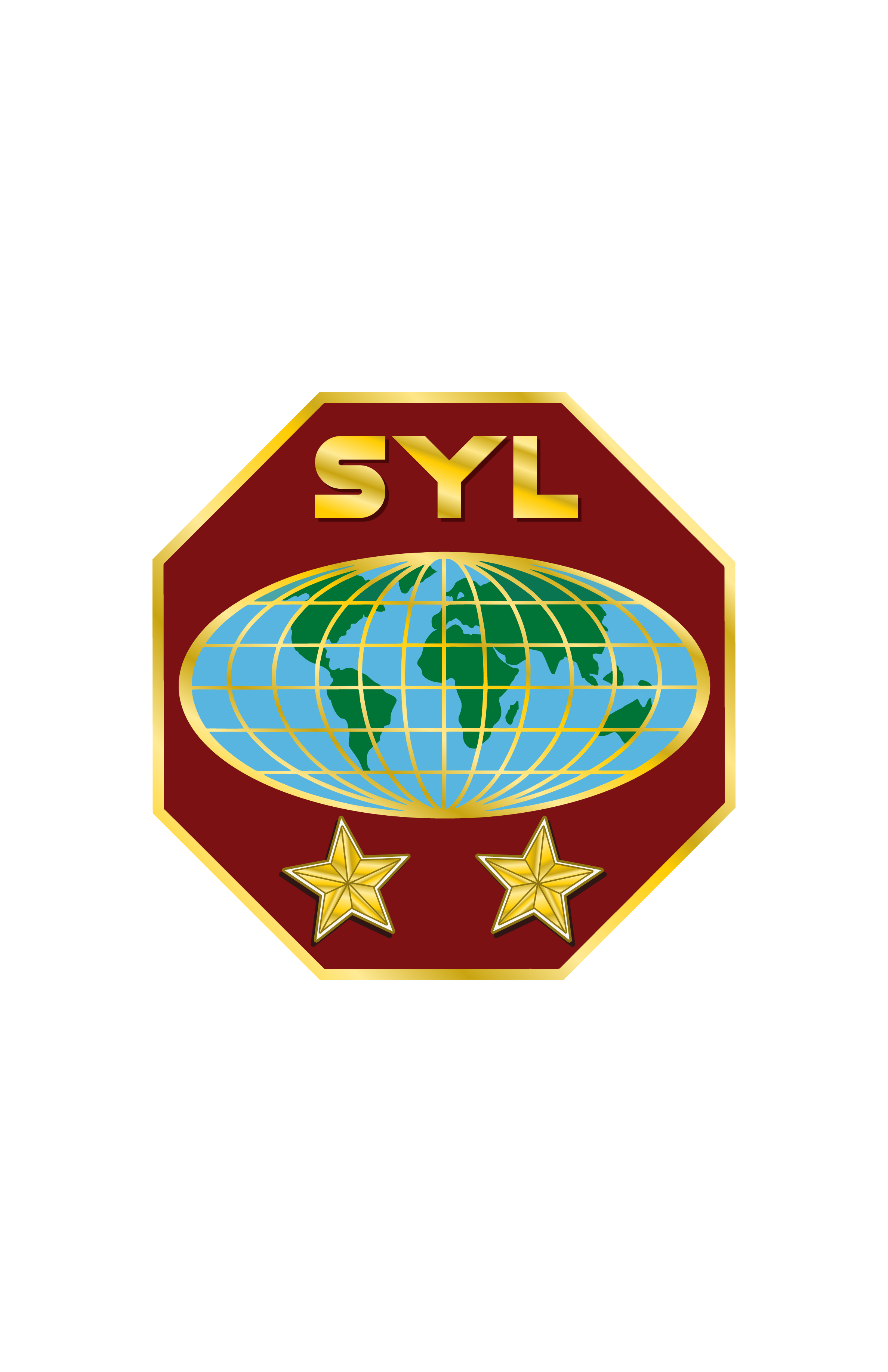 Eles também estão dispostos a seguir líderes que são reais.
Um líder que inspira um jovem não é absolutamente imune a erros, fracassos e mal-entendidos. O que inspira um jovem é, antes, aquele que tem sabedoria, resiliência e perseverança para aprender com seus próprios erros e encontrar soluções bíblicas para questões práticas.
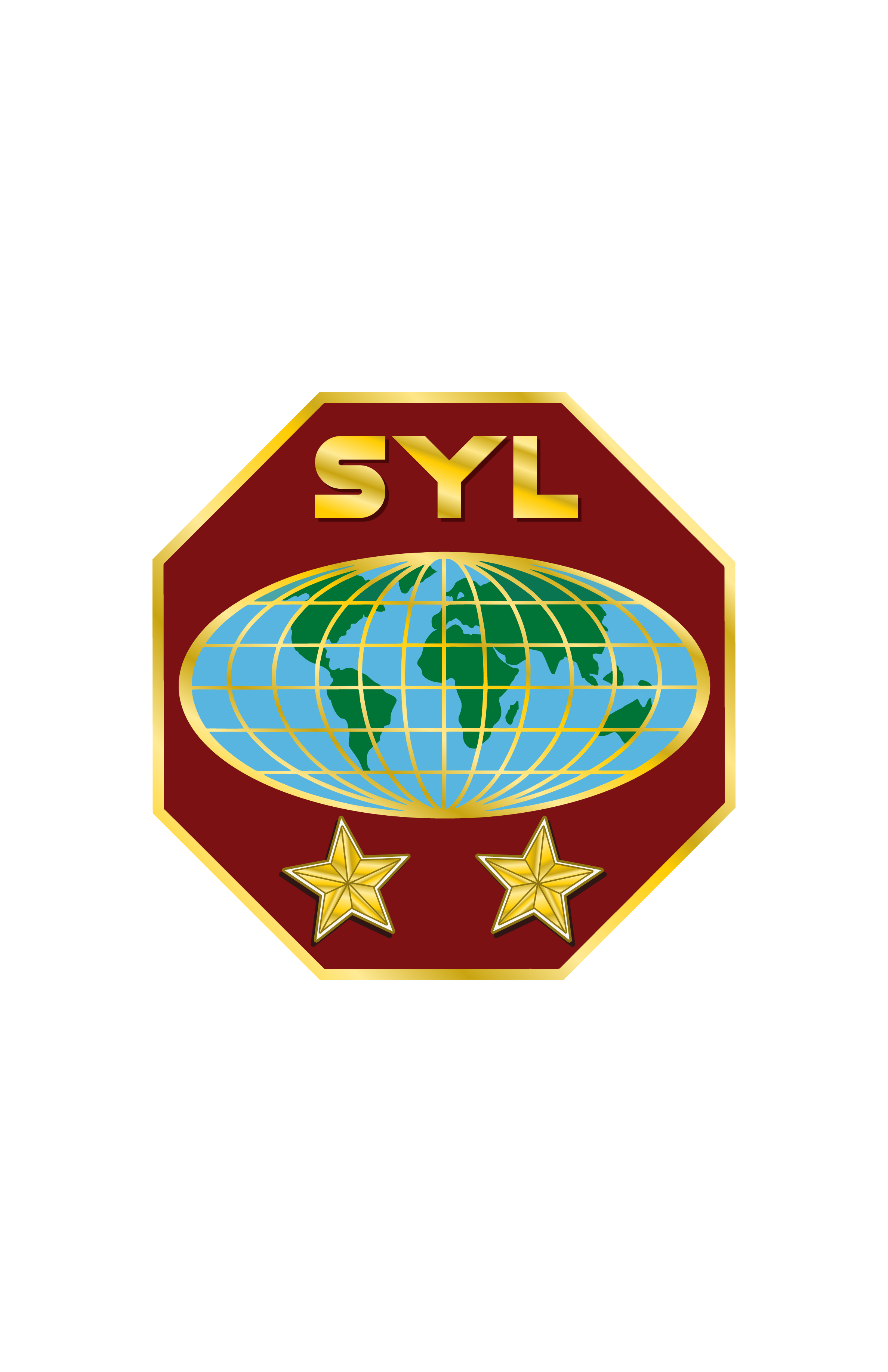 Eles também estão dispostos a seguir líderes que são reais.
Quando o jovem puder se identificar com a história de um líder, com os fracassos de um líder, com as lutas de um líder, com os dilemas de um líder, ele se identificará com as soluções encontradas pelo líder.
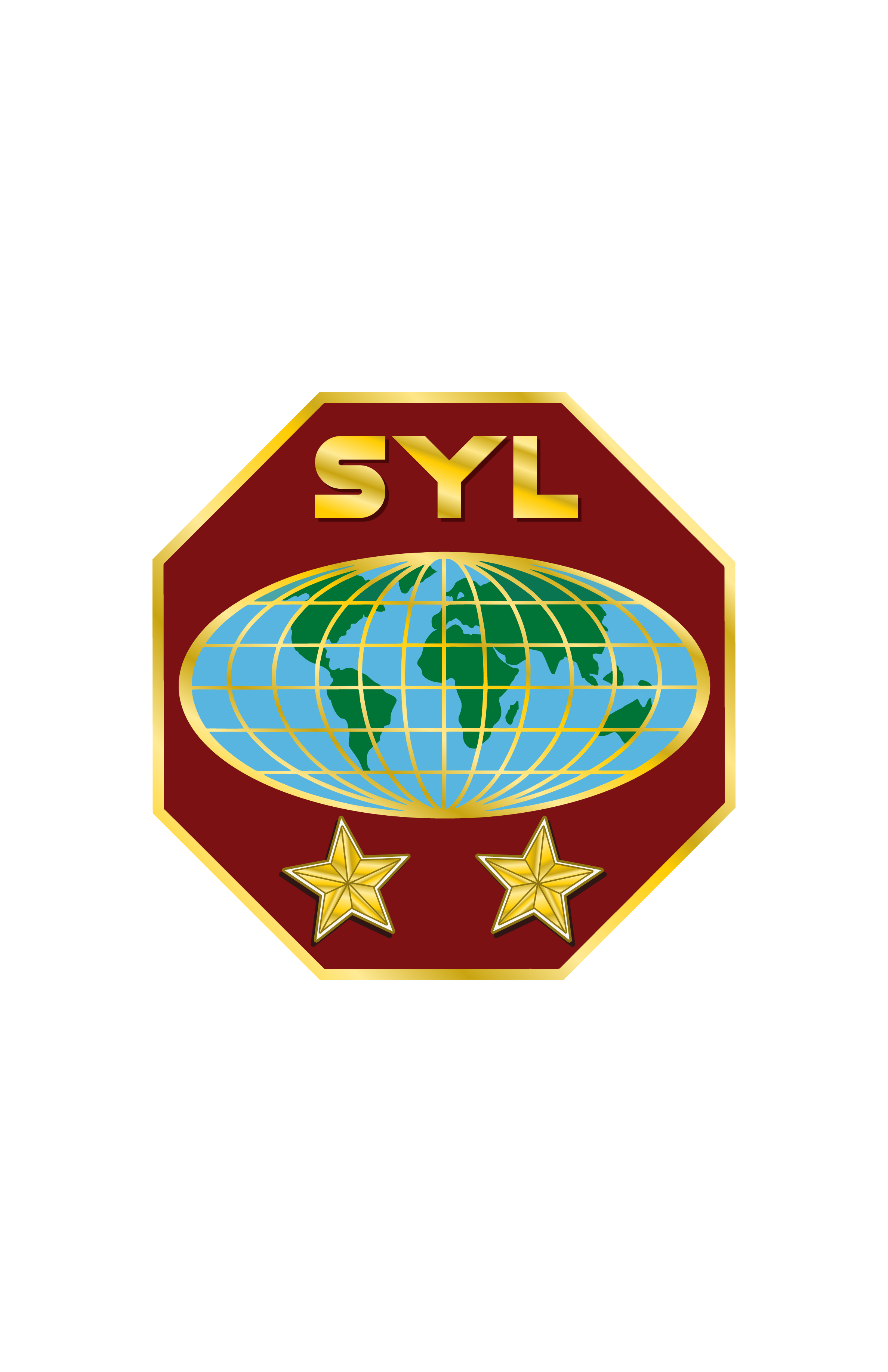 Eles também estão dispostos a seguir líderes que são reais.
"Sede meus imitadores como eu sou o imitador de Cristo", disse o apóstolo Paulo, um líder real da Igreja primitiva que nunca escondeu a realidade de suas lutas, nem escondeu o caminho para sua vitória.
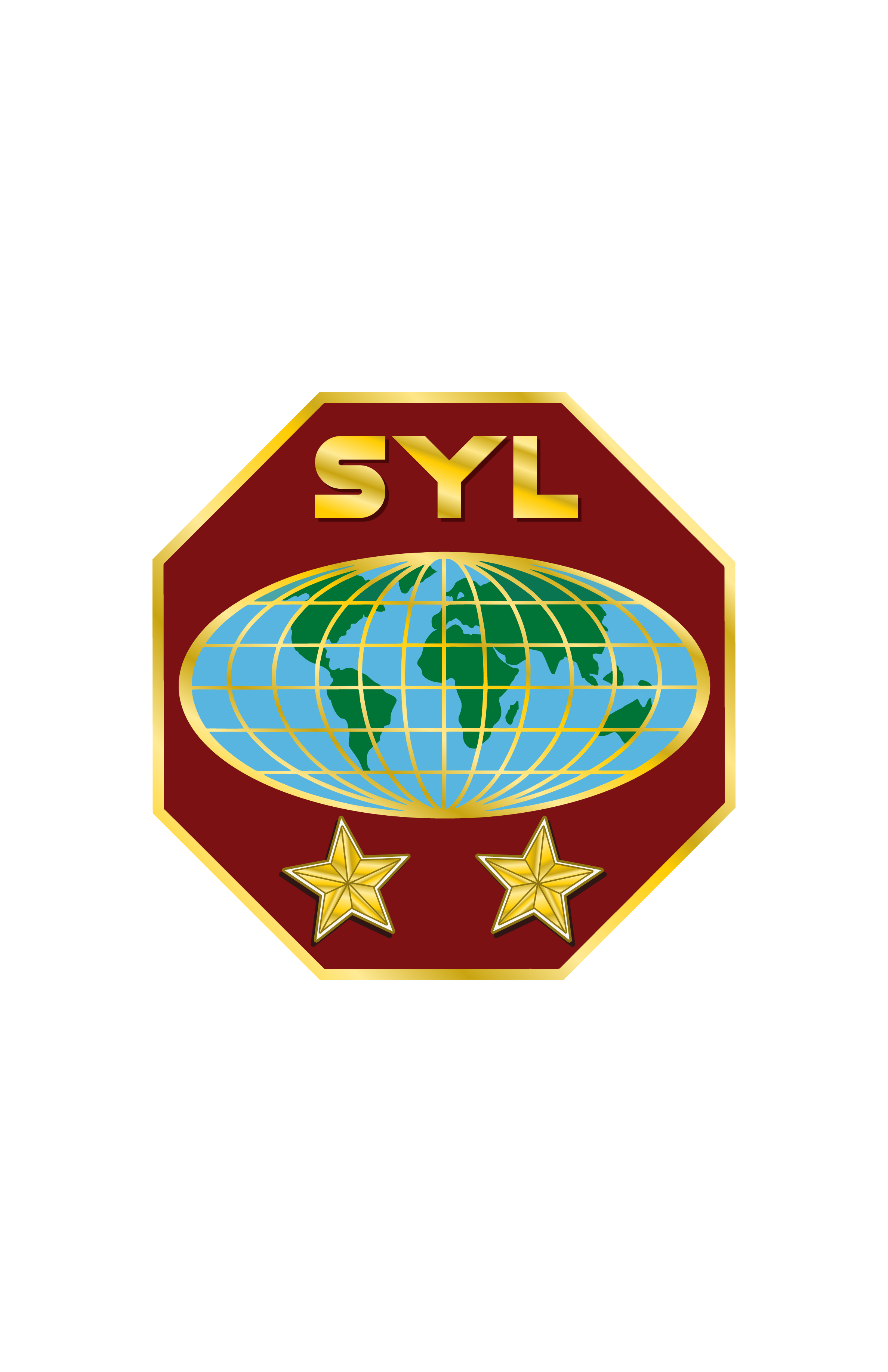 Eles também estão dispostos a seguir líderes que são reais.
Paulo era um verdadeiro líder. E líderes reais inspiram seus seguidores. Os jovens seguirão líderes reais.
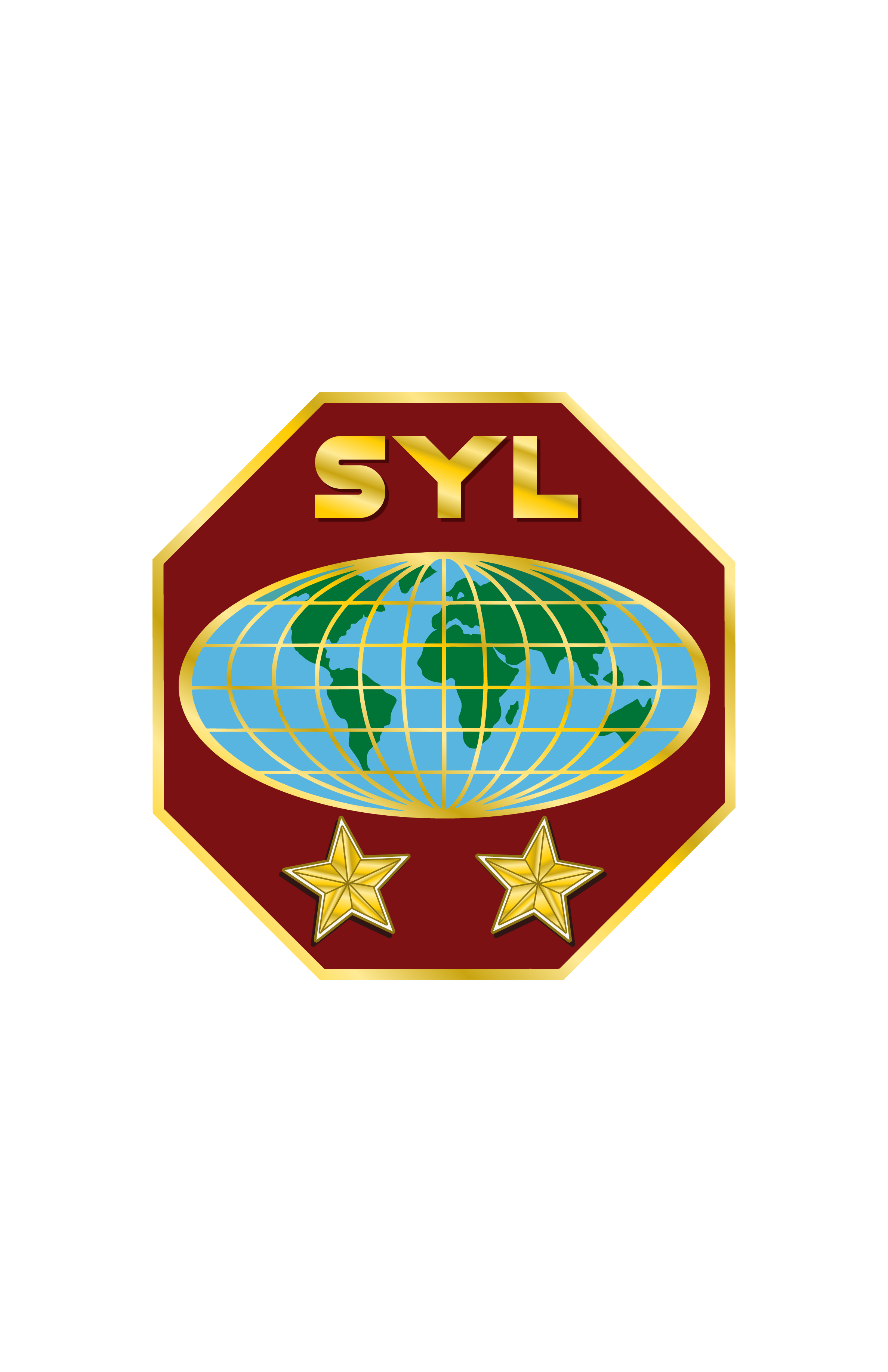 5-O LÍDER JOVEM COMO AMIGO
É verdade para todos os líderes que aqueles cujos seguidores os vêem como amigos também os seguirão com mais vontade, mas em nenhum lugar isso é mais verdadeiro do que entre os jovens. Um líder que é seu amigo terá muito mais influência sobre eles.
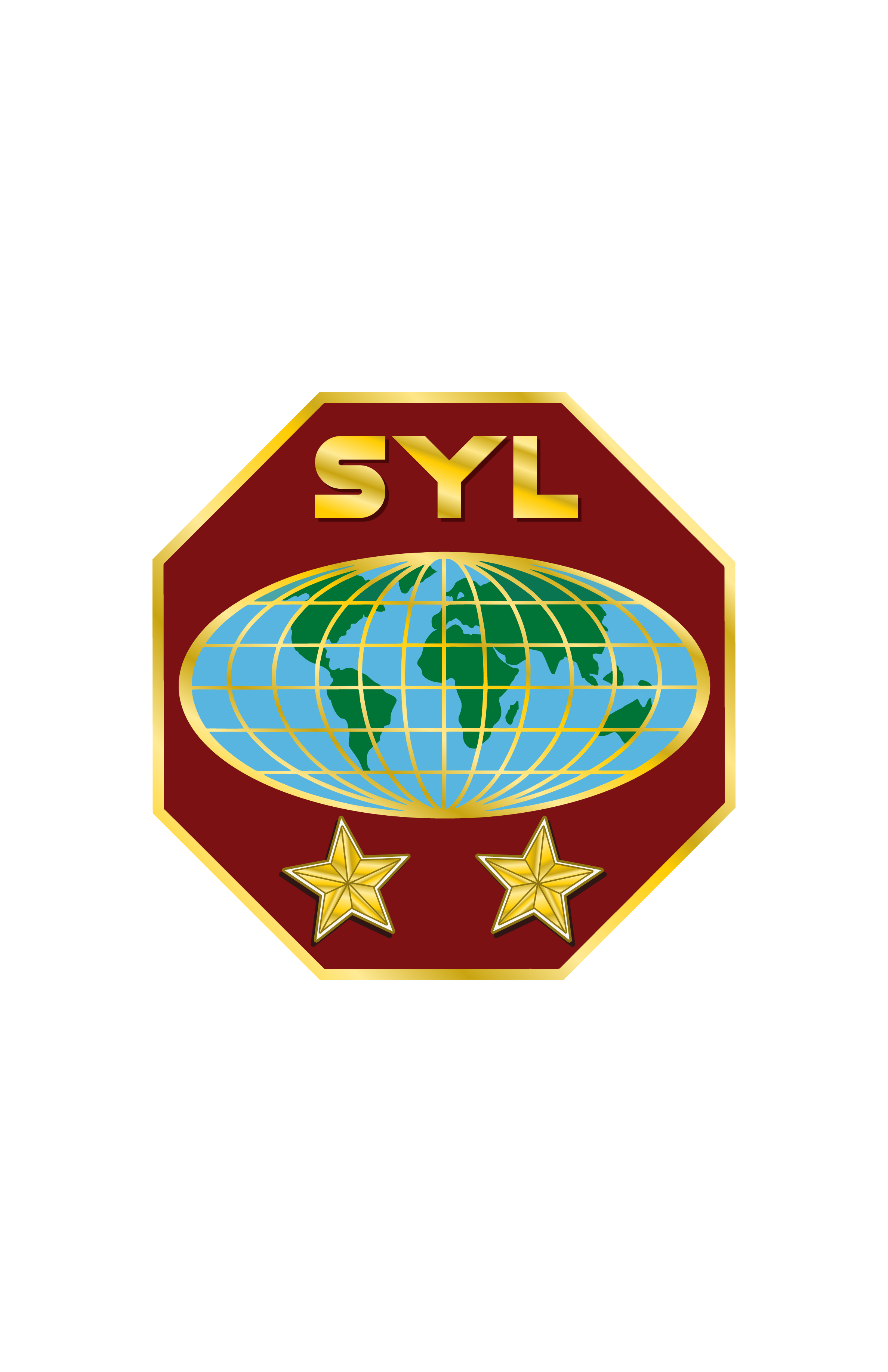 5-O LÍDER JOVEM COMO AMIGO
Os jovens já sabem o que é um verdadeiro amigo. Eles conhecem um amigo que realmente se importa. Um verdadeiro amigo não encobrirá ou mentirá para um amigo e dirá a verdade no amor de uma maneira que amigos superficiais nunca podem. Eles não estão procurando aqueles que têm autoridade sobre eles para serem seus “companheiros”. Mas eles estão procurando amizade amorosa
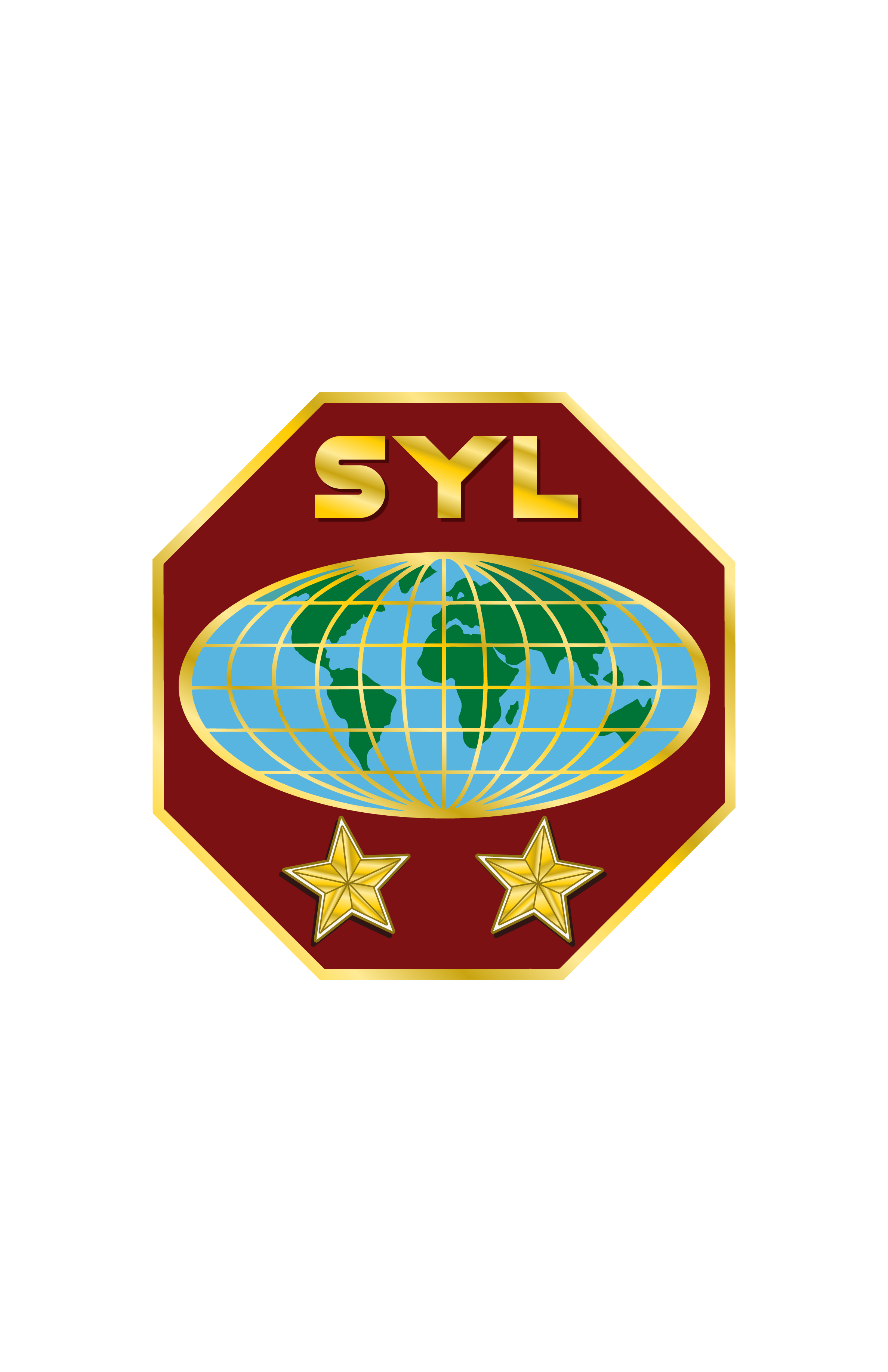 6-CONCLUSÃO
Para resumir, um líder jovem que tem um forte compromisso com Cristo, que abraça e incorpora as disciplinas bíblicas e espirituais, e que lidera pelo exemplo claro e honesto, será um modelo que inspirará os jovens seguidores a se comprometerem também com Cristo. Esta é a forma mais eficaz de liderança.
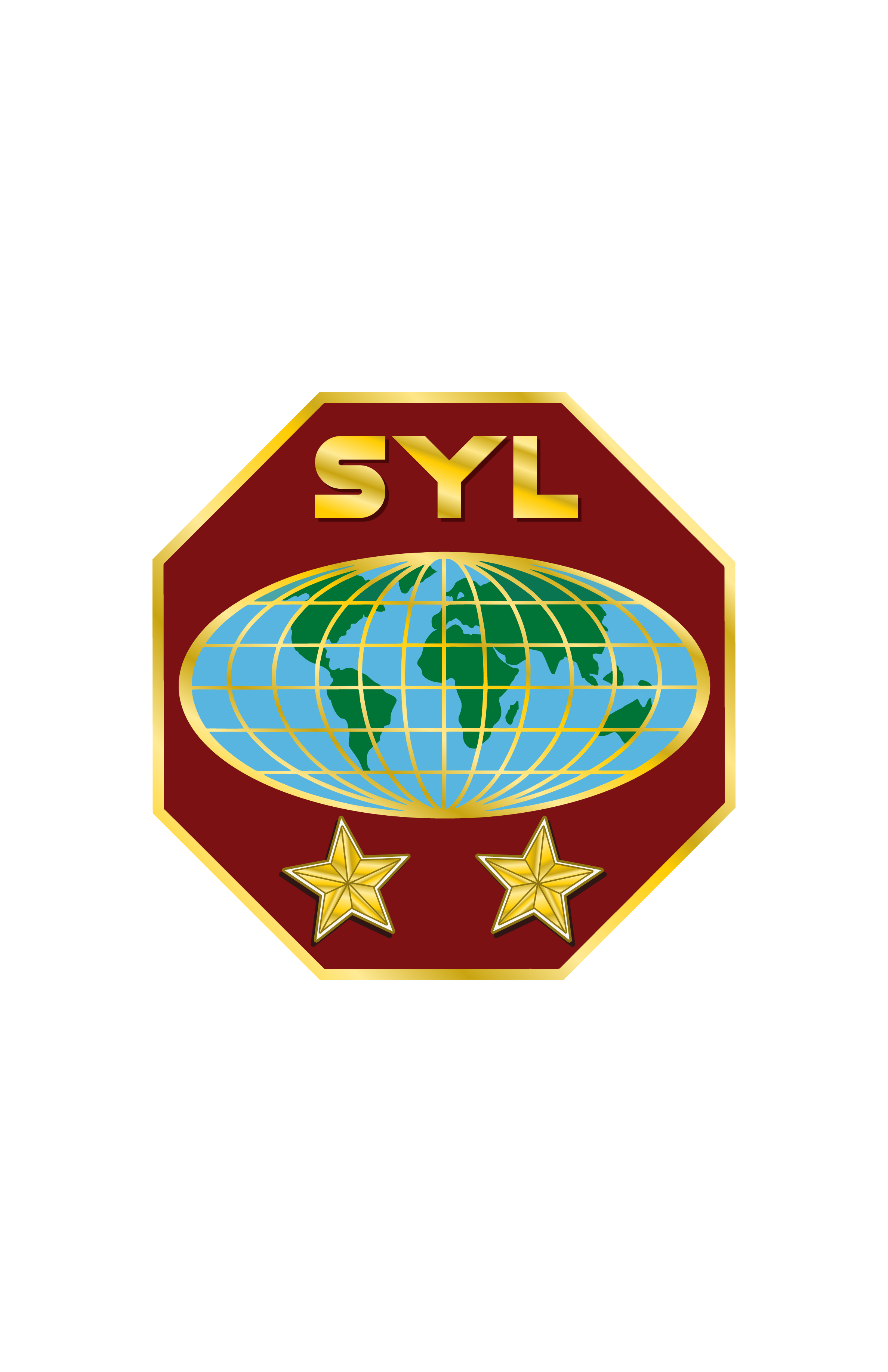 6-CONCLUSÃO
Foi isso que Paulo procurou transmitir como princípio de liderança ao jovem Timóteo quando escreveu: "Recomende e ensine estas coisas. Não deixe que ninguém o despreze por ser jovem. Mas para os que crêem, seja um exemplo na maneira de falar, no comportamento, no amor, na fé e na pureza.
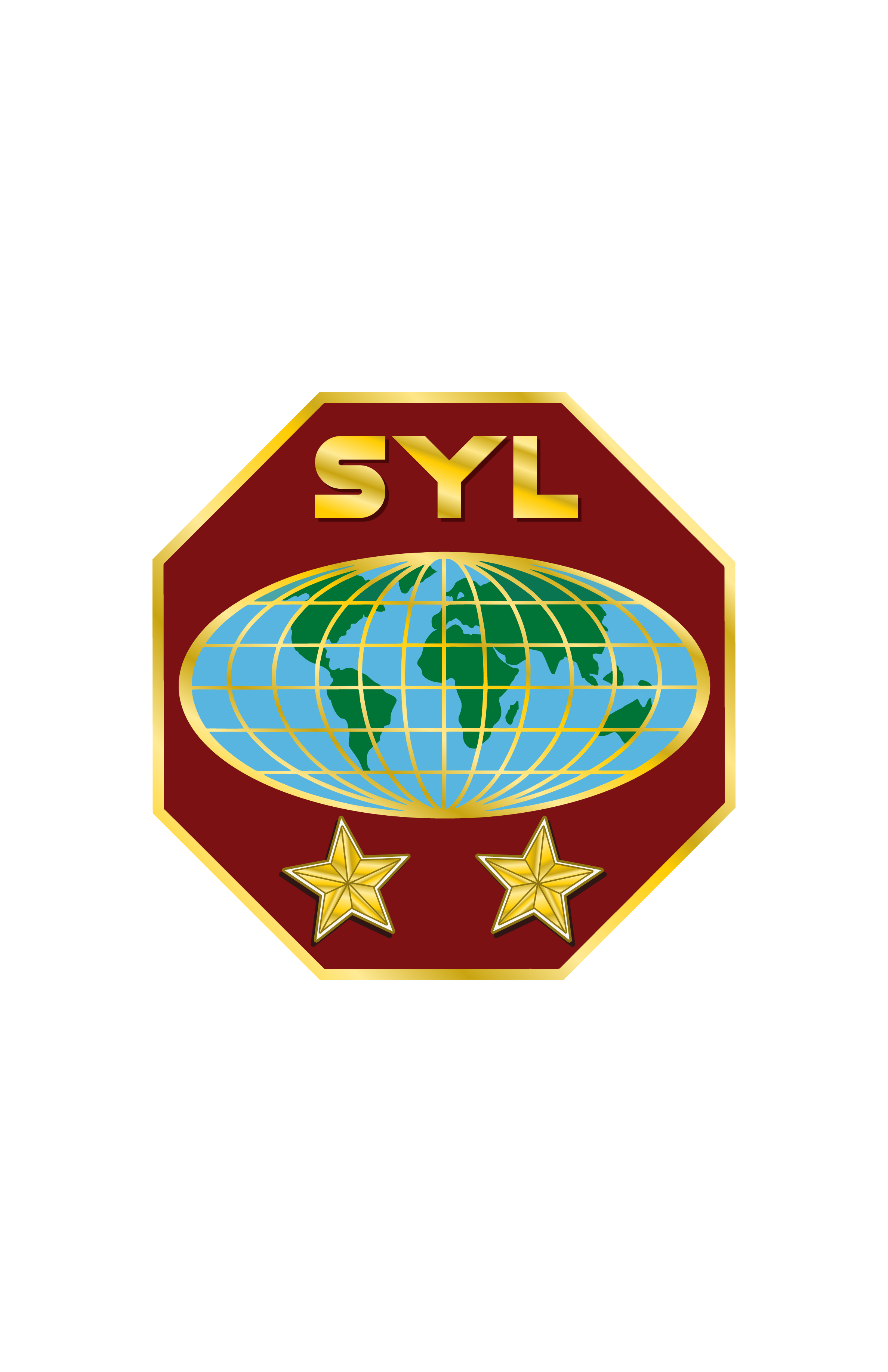 7-ACTIVIDADE
Individual: Anote e guarde as três coisas desta lição que você considera mais úteis em sua própria situação.
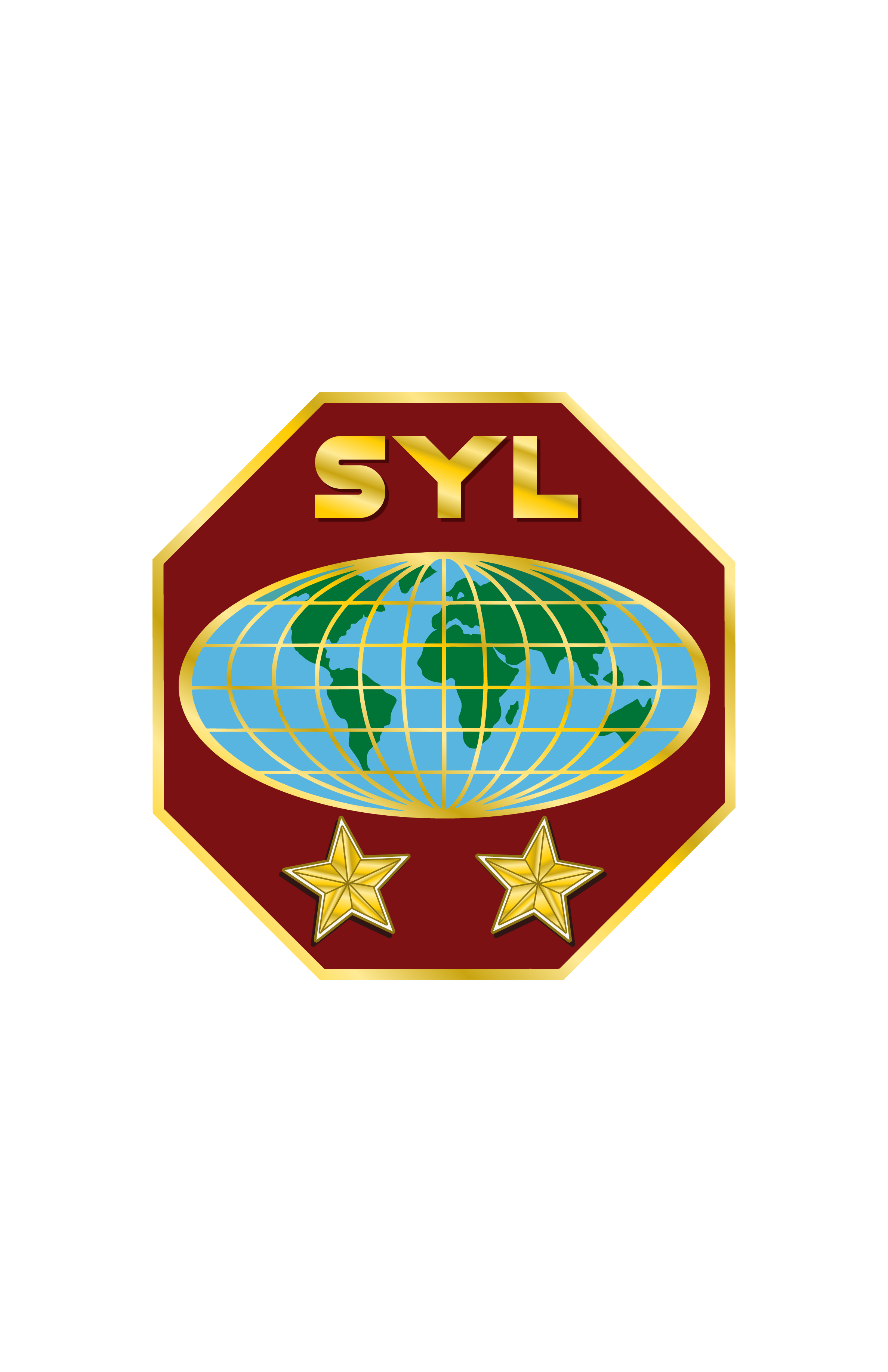 7-ACTIVIDADE
Gropo: Reúna-se com três ou quatro outras pessoas e pense em maneiras de melhorar seu ministério local de jovens usando os princípios descritos nesta lição.
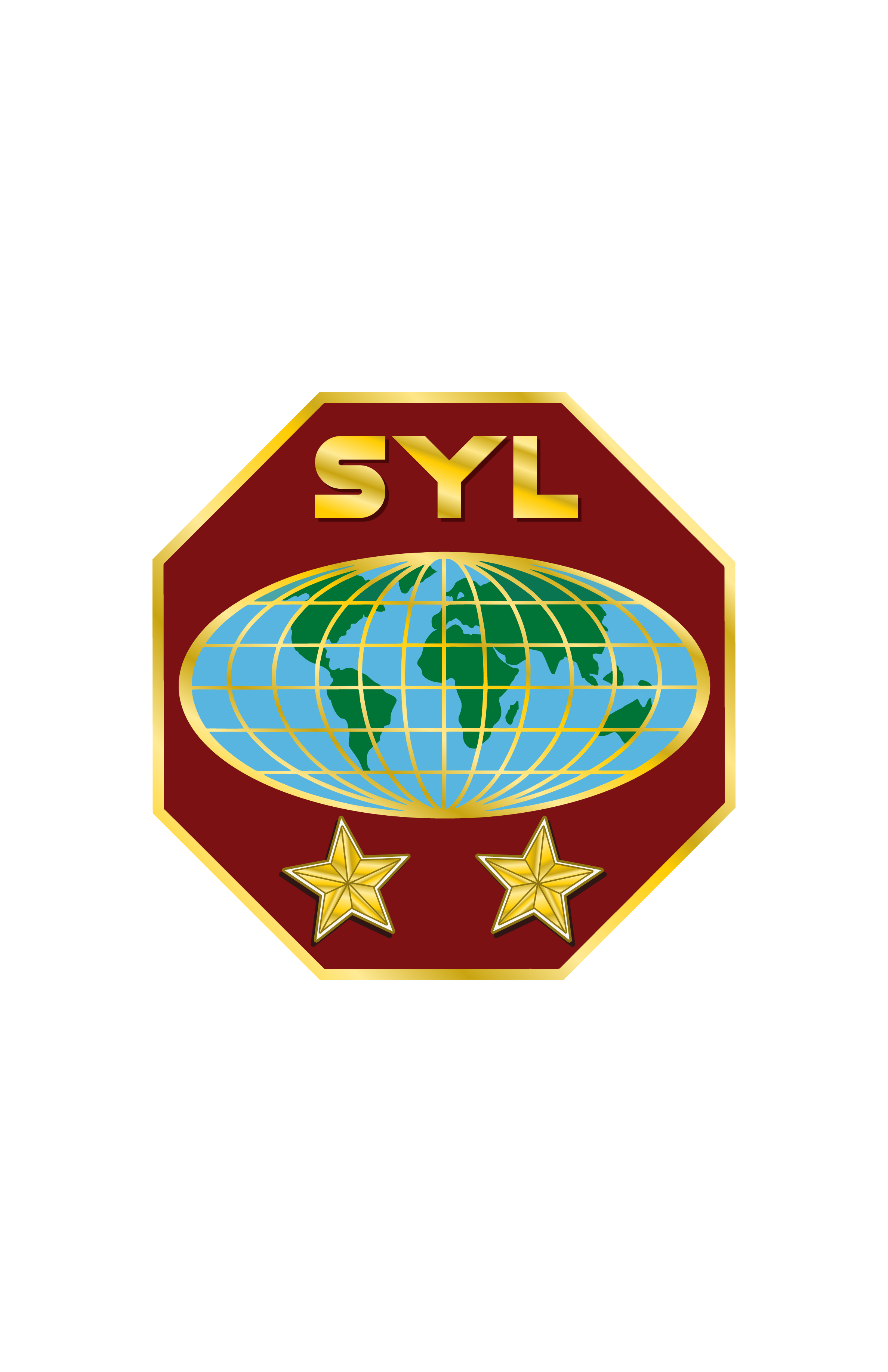 8-RECURSOS
Visite nosso site: youth.adventist.org para orientação, devocional e outros recursos.
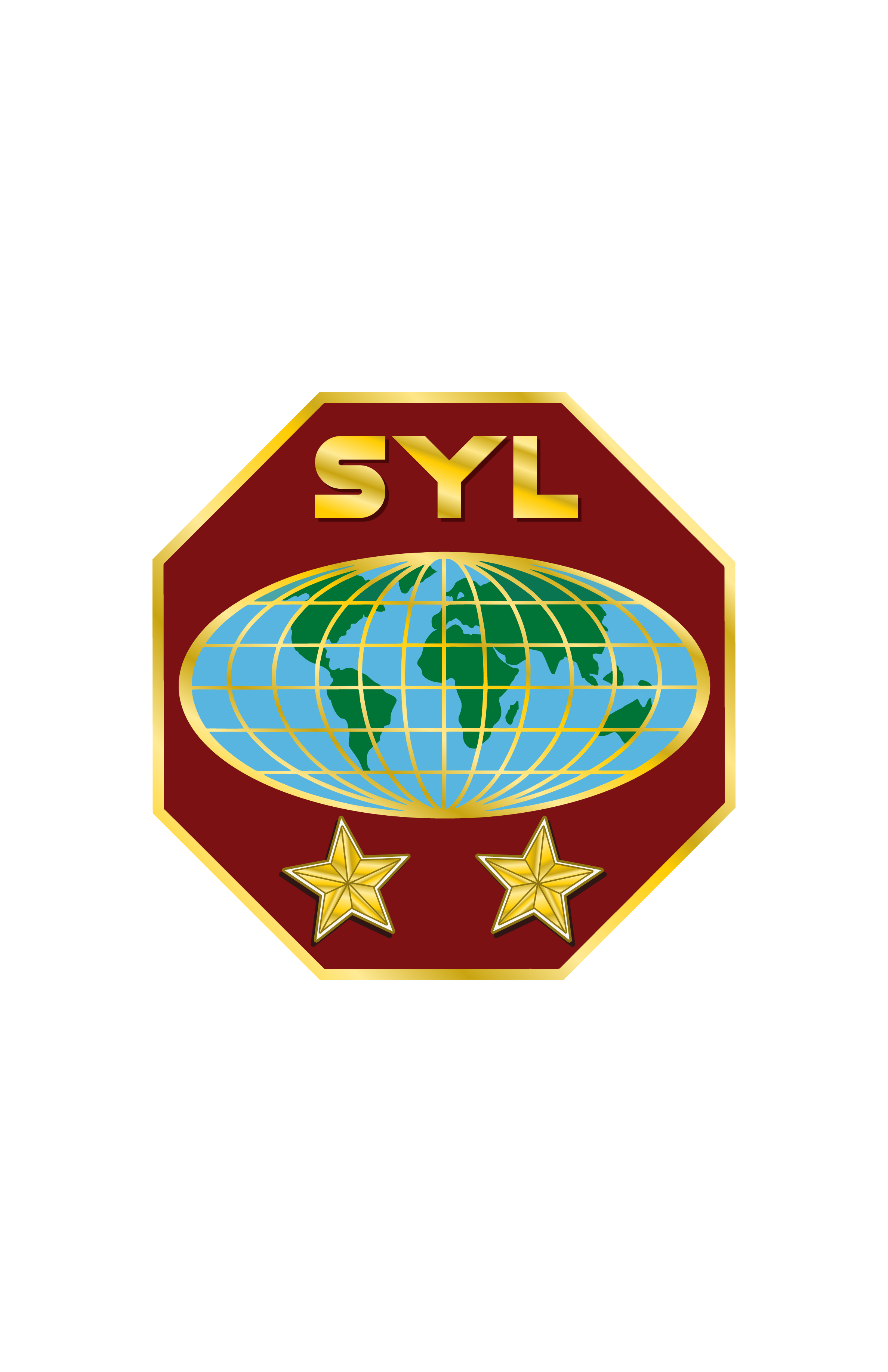